‡`ke¨vcx wewb‡qvM wkÿv Kvh©µg
বিনিয়োগের তিন ¯Í¤¢
Train the trainer
2
Avq, e¨q I mÂq
Train the trainer
3
আমার কোন কোন বিনিয়োগ বিকল্প আছে
Train the trainer
4
আর্থিক পরিকল্পনার ধাপসমূহ
Train the trainer
5
SMART INVESTOR
SMART
Train the trainer
6
মূদ্রা বাজার I পুঁজিবাজার বিনিয়োগ পণ্য সমূহ
Train the trainer
7
Financial System
Regulators
Financial Markets
Government
Financial Instruments
Financial Institutions
Train the trainer
8
Money Circulation
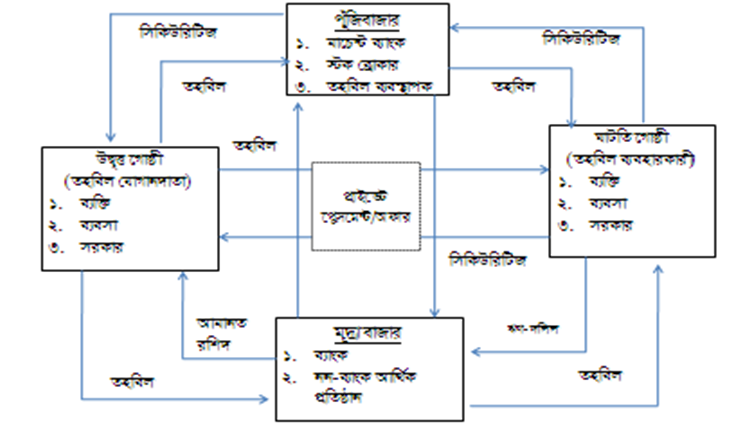 Train the trainer
9
[Speaker Notes: They look at facial expressions to determine a person's mood and often doodle (draw or sketch) when waiting or bored.]
wewb‡qvM cY¨mg~n
Train the trainer
10
Risk-Return Relationship
11
Trend of Savings with Income
Train the trainer
12
Expense habits with Changes in Interest Rate
Train the trainer
13
14
Components of Financial Statements
Statement of Changes in the position of  Shareholders’ Equity from the date of last Financial Statements
Explanations, detailed descriptions, break-ups and calculations of different components of the Financial Statements
Auditors’ opinion on quality of maintenance of the books of accounts and compliance of accounting principles and standards in respect of preparation of the Financial Statements
Train the trainer
15
Structure of Finance & Investment
Train the trainer
16
Train the trainer
17
cyuwRevRv‡i we‡eP¨ m~PK mg~n
18
19
Awf‡hvM wb®úwËKib
Awf‡hvMKvix cÖ‡qvRb‡ev‡a cyuwRevRvi mswkøó we‡kl Av`vj‡Zi mnvqZv wb‡Z cv‡ib|
20
THANK YOU
Train the trainer
21